NicaeaThe First Council
St. Athanasius vs. Arius
Important points
The Trinity
The council
Outcome of the council
2
St. Mary Coptic Orthodox Church. East Brunswick, NJ. USA
10/11/2013
The Trinity
As a result of the Council of Nicaea a better definition of the trinity was established
We believe in One God
God is ONE Ousia (essence)
Three Equal Hypostasis (persons)
3
St. Mary Coptic Orthodox Church. East Brunswick, NJ. USA
10/11/2013
The Trinity
The Father
Minimum shape
Is Not
Is Not
GOD
The Holy Spirit
The Son
Is Not
4
St. Mary Coptic Orthodox Church, East Brunswick, NJ. USA
Humans
Human being is Body, Soul, and Spirit
We are one person made of 3 indivisible hypostasis: Body, Soul and Spirit
I eat 
my body but not my spirit or my soul)
I love and hate 
my flesh does not love
I have pride and humility 
that is my Spirit and not my body
However, when I die, my body and soul decay and stop to exist
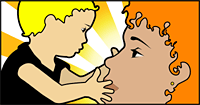 St. Mary Coptic Orthodox Church, East Brunswick, NJ. USA
5
The Sun
The Sun consists of
The Core of the Sun
The rays
The heat/light
If the sun stops emitting ray, it does not become a sun.
If the sun emits a ray of light, then that ray produces an effect of light or heat
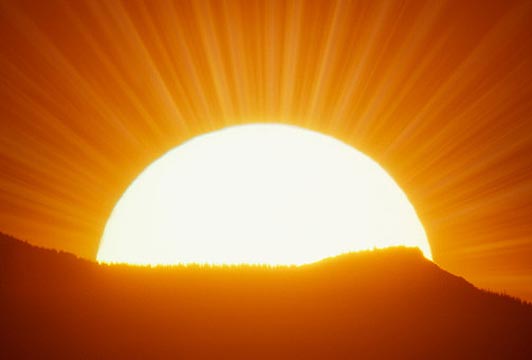 St. Mary Coptic Orthodox Church, East Brunswick, NJ. USA
6
The Father
The Origin/Source of everything in the divinity
God does not need anyone else to exist 
God is standing by Himself
The word “Father” should not be taken as the meaning in human term but rather as the source or origin of everything divine (like the Core of the Sun).
Humans need God to exist, God does not need humans to exist
7
St. Mary Coptic Orthodox Church. East Brunswick, NJ. USA
10/11/2013
The Son (Logos)
Second person of the Trinity.
Eternal and always co-existed with the Father
Begotten of the Father before all ages
The Image of God the Father (Hebrew 1:3, Colossians 1:15)
God is wise and never existed without His wisdom
His wisdom is expressed in His utterance (God said let there be light (Gen 1:3))
God’s wisdom creates things and make things come out of nothing
He is called Logos (from Logic)
God’s wisdom is generated from the source eternally (born)
8
St. Mary Coptic Orthodox Church. East Brunswick, NJ. USA
10/11/2013
The Holy Spirit
The Third person of the Trinity. 
Equal to the Father and the Son
The Spirit of God
God is living by Himself
He is the source of life
He gives life to others
The Spirit proceeds from the Father to the Son
9
St. Mary Coptic Orthodox Church. East Brunswick, NJ. USA
10/11/2013
Versus used by Arius
10
St. Mary Coptic Orthodox Church. East Brunswick, NJ. USA
10/11/2013
What did Arius misunderstand
' for My Father is greater than I. John 14:28
"But of that day and hour no one knows, not even the angels in heaven, nor the Son, but only the Father. (Mar 13:32)
And now, O Father, glorify Me together with Yourself, Joh 17:5
11
St. Mary Coptic Orthodox Church. East Brunswick, NJ. USA
10/11/2013
Situation in Alexandria
Pope Peter the Seal of the Martyrs (17th Pope)(311 A.D.) expelled Arius due to his teaching
After St. Peter’s martyrdom, Arius tricked Pope Achillas to accept him.
Pope Achillas dies after 6 months (312 A.D.)
Pope Alexander (19th Pope) warned him again
Arius wrote songs about his teaching to spread in Alexandria
A local council was held and expelled him out of Alexandria
Arius travelled to those who support his him and attacked pope Alexander
12
St. Mary Coptic Orthodox Church. East Brunswick, NJ. USA
10/11/2013
The Call for a council
Constantine just united the Empire
The Edict of Milan was in 318 A.D.

By 325 A.D. there is a big problem in the Empire coming from Alexandria about 
Is Jesus Equal to the Father or not?
He tried to resolve it by sending a representative to Alexandria and calls for reconciliation and acceptance

When problem was not solved, he called for an ecumenical council (World Wide meeting of Bishops)
13
St. Mary Coptic Orthodox Church. East Brunswick, NJ. USA
10/11/2013
Who was there?
Pope Alexander, St. Paphnotius the confessor, Deacon Athanasius
St. Macarius of Jerusalem
Pope of Rome sent delegates
St. Nicolas of Myra
Eusebius of Nicomedia, (Pro Arius)
Eusebius of Caesarea (Started as Arian and changed)
Arius
Total number varied, finally recorded as 318 (Gen 14:14)
14
St. Mary Coptic Orthodox Church. East Brunswick, NJ. USA
10/11/2013
Not one Iota
Division was over one minor letter “I”
Is Christ same essence as the Father (homoousius) 
Or Christ is of similar essence to the Father (homoiousius)

Though the word was not in the Bible but was required to challenge the Arians with their twisted language

They would accept some terminology but indicating their own version of understanding it and not what others meant
15
St. Mary Coptic Orthodox Church. East Brunswick, NJ. USA
10/11/2013
Versus that proves the divinity of Jesus Christ
John 10:30  I and my Father are one. 
The Jews understood the meaning and wanted to kill him (John 10:33, Joh 19:7)
Joh 14:10 Do you not believe that I am in the Father and the Father in Me,…
   but the Father that dwelleth in me, he doeth the works. 
Joh 14:11  Believe me that I am in the Father, and the Father in me:
St. Mary Coptic Orthodox Church, East Brunswick, NJ. USA
16
More versus
Joh 1:1  In the beginning was the Word, and the Word was with God, and the Word was God. 
1Co 1:24  Christ is the power of God and the wisdom of God. 
Joh 17:21  that they all may be one, as You, Father, are in Me, and I in You, that they also may be one in Us,
St. Mary Coptic Orthodox Church, East Brunswick, NJ. USA
17
Outcome
Decision to excommunicate Arius and those who supported him
Accept the Trinitarian doctrine
Wrote the creed till
“His kingdom shall have no end.”
18
St. Mary Coptic Orthodox Church. East Brunswick, NJ. USA
10/11/2013
Did it finish
After St. Alexander’s departure, St. Athanasius became the Bishop of Alexandria
He struggled with the Arian for 45 Years
Expelled from his see 5 times
Contra Mondo

The same heresy exists today in Jehovah’s witness, Islam, and all those who deny the divinity and equality of the Son to the Father
19
St. Mary Coptic Orthodox Church. East Brunswick, NJ. USA
10/11/2013
Other issues
Date of Celebrating Easter
Meletian schism
Other issues
20
St. Mary Coptic Orthodox Church. East Brunswick, NJ. USA
10/11/2013
Glory be to God forever and Ever
Amen
21
St. Mary Coptic Orthodox Church. East Brunswick, NJ. USA
10/11/2013